Эти старые, напрасно забытые книги…
Библиотека МОУ ЦО № 49
Сколько дней труда, сколько ночей без сна, сколько усилий ума, сколько надежд и страхов, сколько долгих жизней усердного изучения вылиты здесь в мелких типографских шрифтах и стиснуты в тесном пространстве окружающих нас полок.
                                                                                               Смит А.


Вы слышите голоса книг, запыленных и забытых на книжных полках библиотек?
Никому не нужные, позабытые, отвергнутые.
Жмутся они сиротливо друг к дружке в надежде, что кто-то когда-нибудь протянет к ним руку, возьмет с полки и станет читать, тем самым не давая книгам исчезнуть среди себе подобных, обреченных на небытие.
Постепенно эти книги приобретают статус «забытые». Большинство из них редко читают, они давно не переиздавались, но забыты совершенно незаслуженно…
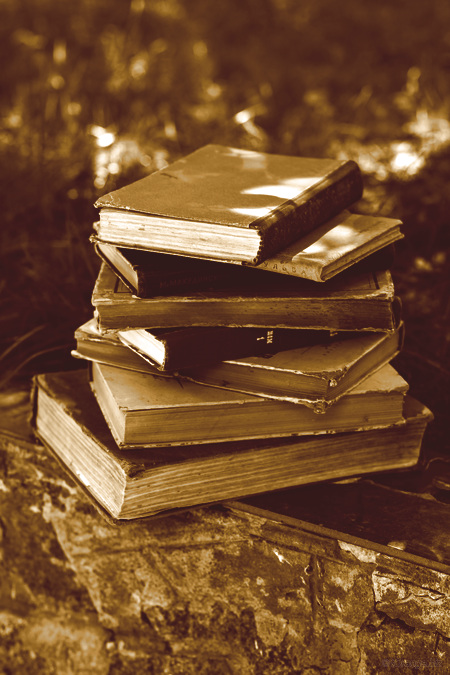 В фонде библиотеки МОУ Центра образования № 49 тоже есть такие – незаслуженно забытые книги . 

Предлагаю вспомнить некоторые из них обратившись в виртуальной книжной выставке 
«Эти старые, напрасно забытые книги»

Выставка рассчитана на разновозрастную категорию читателей

Бессмертие книги  - в ее читателях. 
                                            Л. Краткий
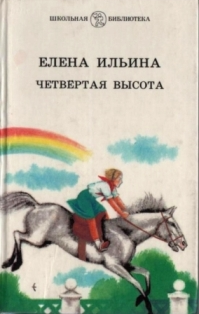 Ильина Е.Я.
Четвертая высота

	Повесть о герое Великой Отечественной войны Гуле Королевой, о ее детстве, школьных годах, о том, как она побывала в Артеке, как снималась в фильмах, о ее юности и трагической гибели на фронте. 
	Книга, написанная Е.Я. Ильиной (1901-1964), впервые вышла в свет в 1946 году и с тех пор выдержала много изданий.
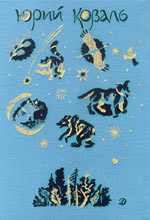 Коваль Ю.И. Поздним вечером ранней весной: рассказы, повести 

В книгу входят лучшие произведения писателя: повести «Недопесок», «Приключения Васи Куролесова», Циклы маленьких рассказов 
Цикл «Алый»: рассказы о жизни на погранзаставе; 

Цикл «Чистый Дор»: о жителях деревни Чистый Дор.

Цикл «Листобой»: рассказы об обской природе и лесных жителях; 

Цикл «Про них»: о родной деревне и ее жителях.
Ларри Я. Л. Необыкновенные приключения Карика и Вали. 
Написана в 1937 году.

Научно-фантастическая, приключенческая, приключенческая повесть показывает читателю мир растений и насекомых, точно через огромное увеличительное стекло.
Обыкновенные ребята, Карик и Валя из-за неосторожности становятся крошечными и попадают в совершеннл незнакомую и поэтому страшную обстановку: их окружают невиданные растения, отовсюду угрожают невиданные звери.
С помощью профессора-биолога они преодолевают препятствия, которые встречаются у них на пути к дому, узнавая при этом много любопытного о растениях и насекомых
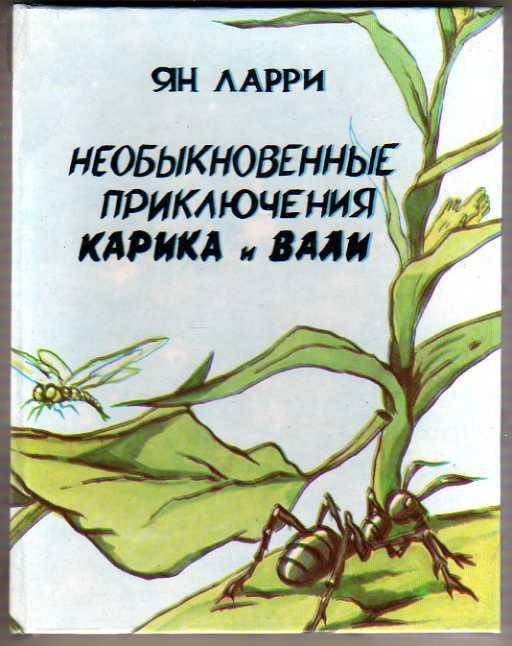 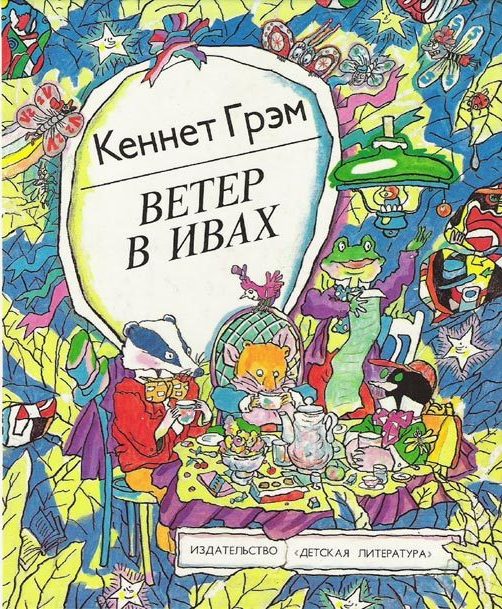 Грэм Кеннет 
Ветер в ивах

Ее герои – звери, наделенные человеческими характерами. Любознательный и общительный Крот, деликатный, дружелюбный Рэт, нелюдимый, но всегда готовый прийти на выручку Барсук и другие  преданные друзья, действующие лица многих приключений.

Сказка переведена во многих странах мира.
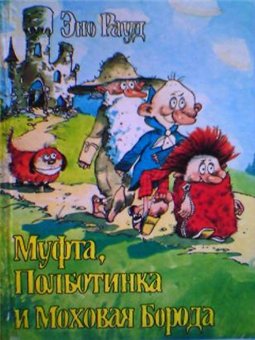 Рауд Эно
Муфта, Полботинка и Моховая Борода

В этой книге рассказывается о приключениях трех сказочных героев – накситраллей Муфты, Полботинка и Моховой Бороды. 
 Автор проводит мысль о нерасторжимой взаимосвязи всех явлений природы.
Очень увлекательно, читается на одном дыхании.
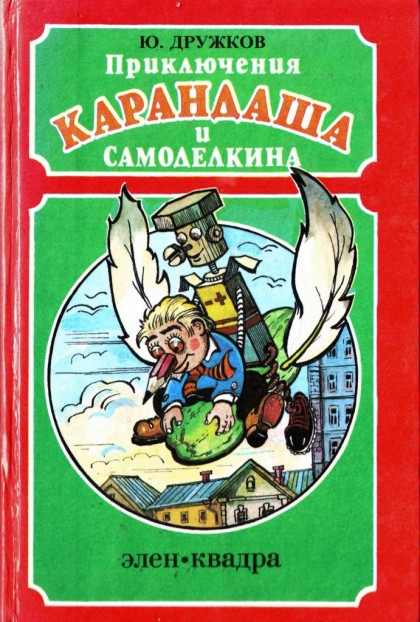 Юрий Дружков
Приключения Карандаша и Самоделкина. Волшебная школа

Не так давно можно было спросить любого ребенка старше 4-х лет, знает ли он Карандаша и Самоделкина, и услышать радостное «да». 
Не одно поколение ребят зачитывалось историями о невероятных приключениях маленького волшебного художника и храброго железного человечка. Эта книга полна приключений, невероятных превращений, шуток, насыщена чуть ли не с избытком истинной любовью к детям
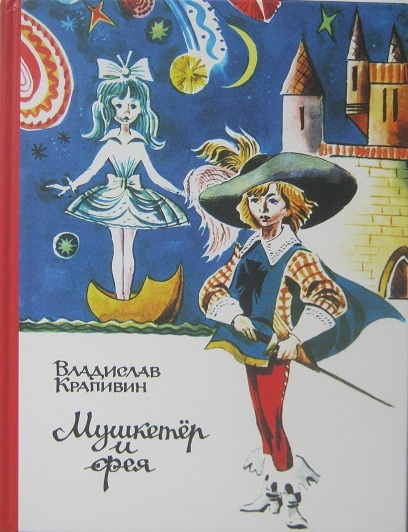 Крапивин Владислав
Мушкетер и фея

В книгу входит цикл из пяти повестей, объединенных общим героем Евгением Воробьевым по прозвищу Джонни. Джонни и его товарищи переживают много веселых, увлекательных приключений, но при этом сталкиваются и с серьезными проблемами, которые ставит перед ними жизнь. 
Но это не просто приключения детей
Рассказы это нечто (хочется так и остановится на этом слове и это будет правда) большее, где все переплетается и неотделимо друг от друга: приключения, дружба, настоящая дружба, любовь, безграничная фантазия, поиск, наполненность, жизнь, выбор, умение радоваться простым вещам и еще много чего.
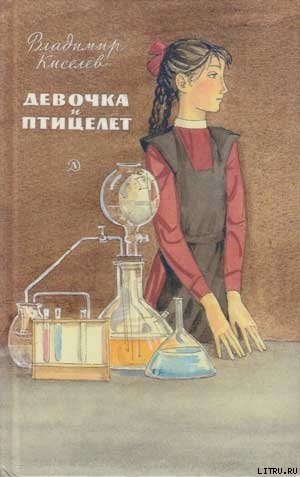 Киселев В.Л. 
Девочка и птицелет

Роман написан от лица 13-летней девочки, которая рассказывает не только о своем увлечении изобретением птицелета, но и об отношениях со сверстниками и родителями, о многих сложных коллизиях современного мира, которые приходится постигать подростку.
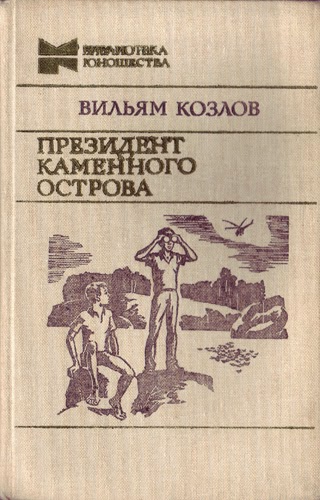 Козлов Вильям
Президент Каменного острова
Сережа и его старшая сестра Аленка проводят летние каникулы на родине отца. Заброшенный остров, "тайное общество" подростков из интерната во главе с харизматичным юношей, их следопытская деятельность, отношения мальчиков-девочек, а также размышления о жизни, о смерти...
 Даже в самые «неромантические» времена есть люди, которым нужен «Президент». Соотношение хороших и скверных людей в мире остается примерно постоянным с древних времен и до наших дней, и почти не зависит от географической точки, социального строя, уровня жизни и прочих факторов. Невозможно найти страну, город или деревню, где не было бы способных нагадить в лифте, бросить камень в собаку, украсть, обмануть. С порядочными несколько сложнее, и часто им бывает невыносимо в ином окружении. Но если человек берет в руки «Президента», - яркий луч солнца пробивает свинцовые тучи. Рядом плечо Президента и сплоченные ряды граждан республики Каменного острова. И лучшее, конечно, впереди!
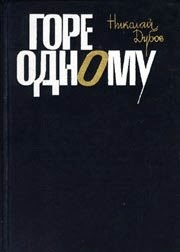 Дубов Николай
Горе одному
История Алешки Горбачева, оставшегося в и без того нелегкие послевоенные годы круглым сиротой. Сбежав от дядьки-спекулянта, он пытается найти место под солнцем, и попадает в детдом. А там уже завязываются дружбы, рождается первая любовь... И там же, на школьной скамье, первое предательство, первый обман, первые незаслуженные упреки... И дальше, после ремесленного, уже на заводе, тоже придется искать правду. Свою, настоящую. Честную и не дутую.
Герой романа проходит через самые большие испытания, какие только могут выпасть на долю подростка, оставшегося сиротой, без близких, без всякой помощи. Но он не погибает от голода, холода, подлости, предательства — потому что всегда на пути его оказывается добрый и хороший человек.
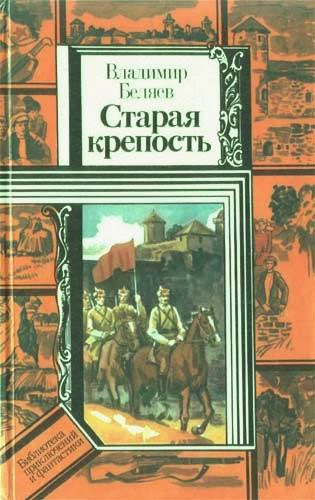 Беляев Владимир
Старая крепость
В основу остросюжетной трилогии Владимира Беляева «Старая крепость» легли события первого послереволюционного десятилетия. Через весь роман проходит нить психологического становления мужского характера героев на фоне захватывающих событий и приключений послереволюционного периода. 
 В старой крепости в гражданскую войну прятались красные партизаны. Впоследствии крепость была захвачена белыми. Свидетелями и участниками революционных боев за Советскую власть становятся 13-летний Василь и его друзья – Юзик и Петя, которые вместе с большевиками сражались за освобождение крепости. Когда Василий вырос и стал чекистом, он вновь вступил в бой с контрреволюционной бандой, наводившей ужас на весь город. 
 В заключительной части книги вчерашние мальчишки стали взрослыми людьми. Здесь в сюжете основное место заняла Великая Отечественная война, воспоминания из детства о дружбе и о том, что нет уже в живых многих ребят. 
 Страница за страницей проводит нас почти через отрезок сорока лет жизни главных героев.

 Книга переиздавалась более тридцати раз, в том числе в серии «Золотая библиотека».
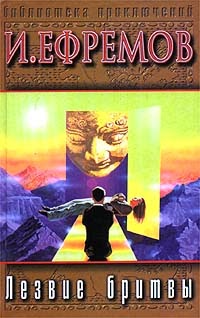 Ефремов Иван
Лезвие бритвы

В названии произведения заключена суть ефремовской философии: все великое и прекрасное в мире существует между двумя крайностями — на лезвии бритвы.

 Главный герой в поисках разгадки тайны древней короны, найденной на дне океана, исследует тайники подсознания, связь психики с творчеством и генетической памятью.

 Это приключенческий роман, научная фантастика и популярный трактат о духовном самосовершенствовании. В канву книги умело вплетены детективный сюжет, любовные линии, интриги, шпионские страсти...
Булычев Кир
Любимец

Роман писателя-фантаста Кира Булычева повествует о том, что произошло с жителями Земли после захвата ее пришельцами с планеты Рейкино...

Что делать, если вы оказались в чешуйчатых лапах пришельцев, использующих людей в довольно сомнительном качестве "любимых" домашних животных? Главное - не унывать! Вас, конечно, ждут `страшные опасности и ужасные приключения`, временами - невероятные, временами - забавные. Вам, конечно, не избежать суровых испытаний и - хотите не хотите - придется совершать массу героических подвигов. Короче, вы - пленник мира, созданного гениальным полетом воображения Кира Булычева - мира совершенно невообразимого, мира,где реальность и фантазия переплетены причудливо и - ВЕСЕЛО...
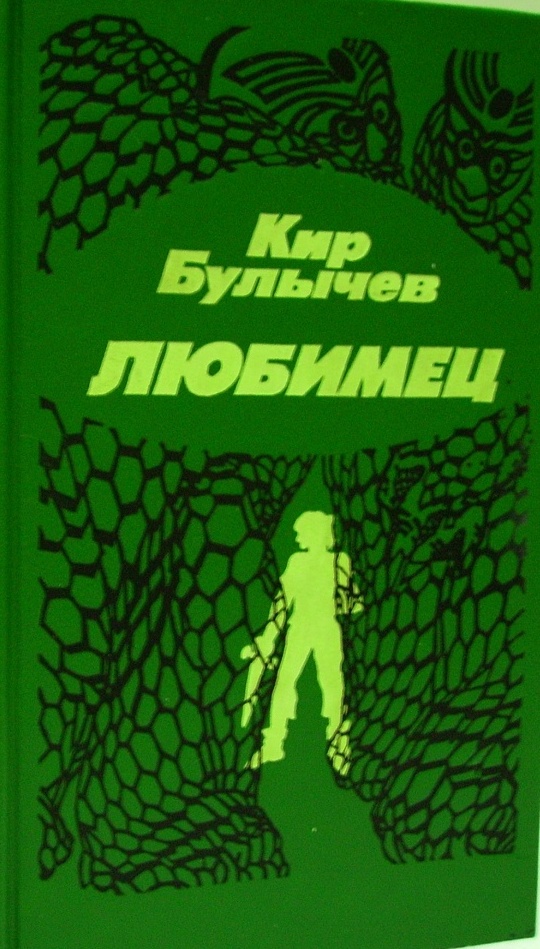 Листая потрепанные страницы книги  в библиотеке или у домашней книжной полки, следует помнить, сто в наших руках, возможно, целый мир впечатлений и переживаний, которые книга сумела вызвать у нескольких поколений людей.

Пусть каждая представленная книга найдет своего читателя!
Презентация была разработана 
заведующей библиотекой
МОУ ЦО № 49  Мороз Н.С.